Андрей Самойлович Малышко
Подготовили ученики 11Б классаГригор Татьяна и  Резников Игорь
План
1. Андрей Самойлович Малышко.
2.Деятельность.
3.Образование.
4.Зрелые годы.
5.Последние дни жизни. 
Список литературы
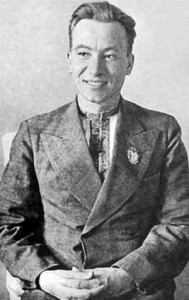 Родился 14 ноября 1912 года в селе Обухов, ныне Киевской области в семье сельского сапожника.
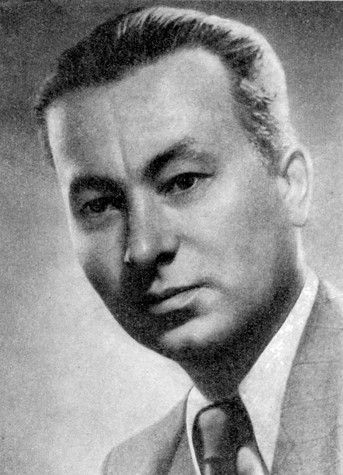 Деятельность
Член ВКП(б)/КПСС с 1943 года. 
В 1932 году окончил литературный факультет Киевского института народного образования. 
Участник Великой Отечественной войны 1941—1945 гг.
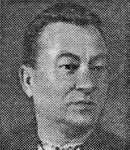 Печатался с 1930 года. В сборниках довоенного времени («Родина», 1936; «Лирика», 1938; «Рождение сынов», 1939; «Жаворонки», 1940, и других)
Образование
В 1920 году Малышко начал посещать школу. Он уже умел читать и считать – этому его научили старшие братья.
В 1927 году, когда обучение в школе закончилось, Андрей отправился в Киев, чтобы поступить в медицинский техникум. Но случилось это лишь на следующий год, так как в первый раз Малышко опоздал на экзамены.
Зрелые годы
В период с 1932 по 1934 год Андрей Самойлович преподавал в средней школе в Житомирской области. 
После этого в течение года служил в Красной армии.
 В 1936 году Малышко стал заведующим литературным отделом газеты «Комсомолец Украины». В этой должности Андрей Самойлович пробыл вплоть до 1939 года. 
Затем Малышко два года работал редактором журнала «Молодой фронтовик». 
В военное время Андрей Самойлович был специальным корреспондентом фронтовой газеты.
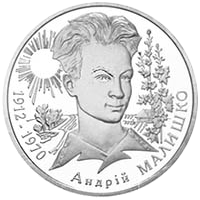 Благодаря своим выдающимся заслугам, Андрей Малышко долгое время занимал пост члена правления, президиума и секретариата Национального союза писателей Украины.
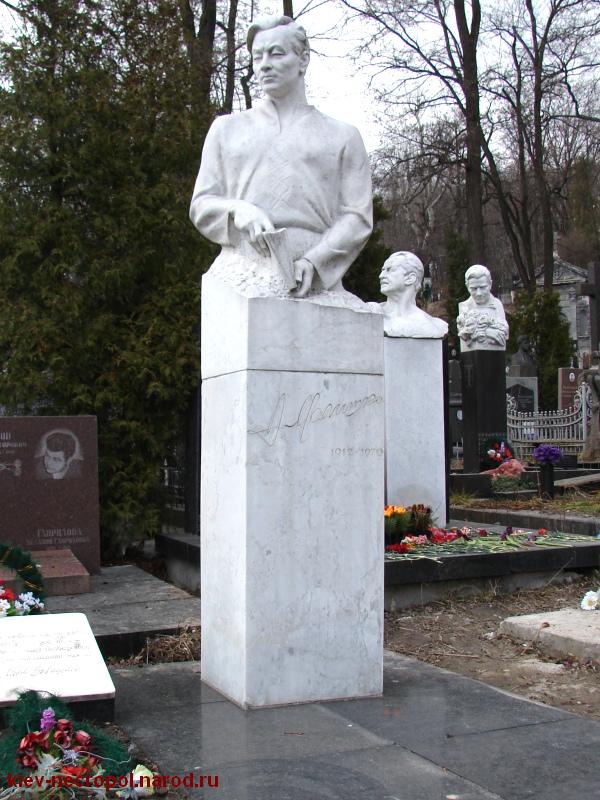 Андрей Самойлович Малышко умер в 1970 году 17 февраля в возрасте 57 лет.
Литература
http://ru.wikipedia.org/wiki
http://www.peoples.ru